Entrenamiento en pruebas objetivas
El Arte del Liderazgo y la Negociación en un Entorno Global
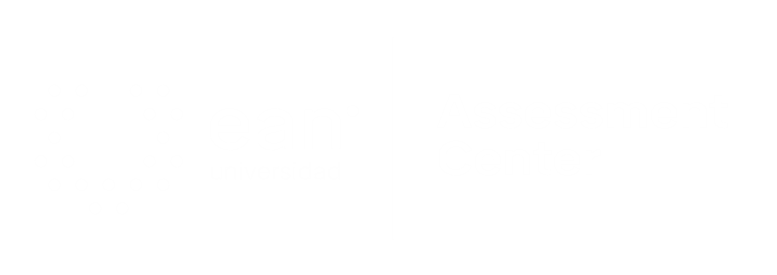 Apreciados docente y estudiantes
El siguiente entrenamiento está diseñado para que puedan familiarizarse con la estructura y funcionamiento de las pruebas objetivas. Con este documento ustedes tendrán la posibilidad de conocer en detalle los principales componentes de los ítems que conforman la prueba objetiva.

Este entrenamiento ha sido construido con información equivalente a la que se encuentra en las pruebas reales, por lo que se espera que los estudiantes obtengan herramientas esenciales para su apropiado desempeño en las pruebas.

¡Bienvenidos!
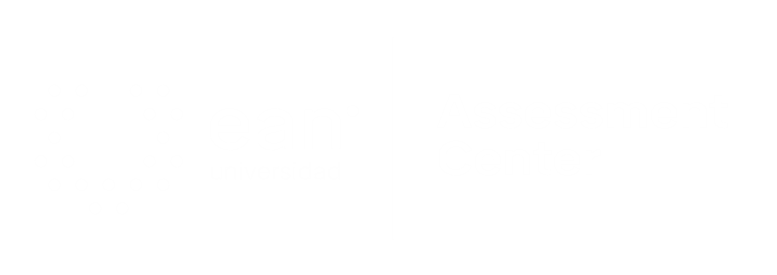 Comencemos…
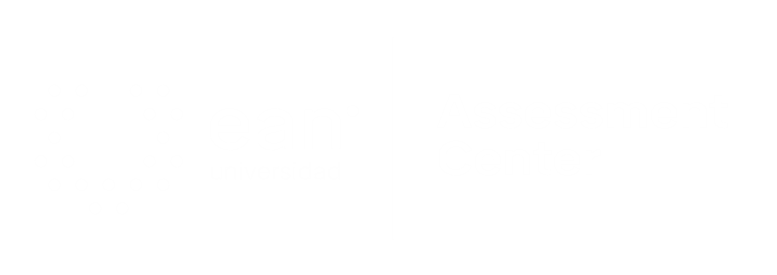 1. Caso o situación problémica
Un estudio orientado a la General Electric arrojó que los líderes prevén el futuro, inspiran a los miembros de las organizaciones y trazan el curso de las mismas. Además, los estudios también arrojaron que los líderes son capaces de inculcar valores, en cuanto a honradez, además de asumir riesgos calculados. Dentro de este enfoque, la empresa Somos Eficaces S.A.S. basa su gestión en desarrollar enfoques de liderazgo basados en la honradez, la capacidad cognoscitiva, el conocimiento del negocio, la creatividad, la motivación y el carisma, con el fin de lograr eficiencia y eficacia en los seguidores.
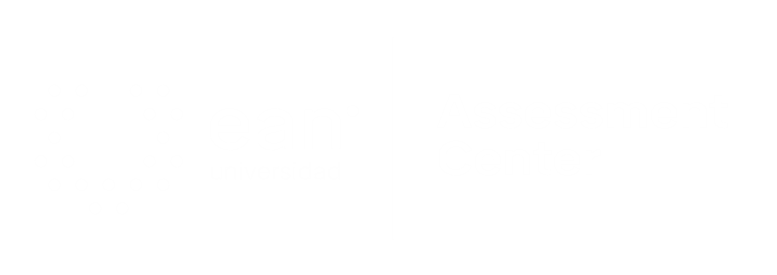 Enunciado
De acuerdo con el caso presentado, se puede afirmar que la empresa Somos Eficaces S.A.S. utiliza en su gestión un enfoque de liderazgo basado en:
Opciones de respuesta
a. La contingencia.
b. Los rasgos.
c.  En el uso de autoridad.
d. La situación.
b
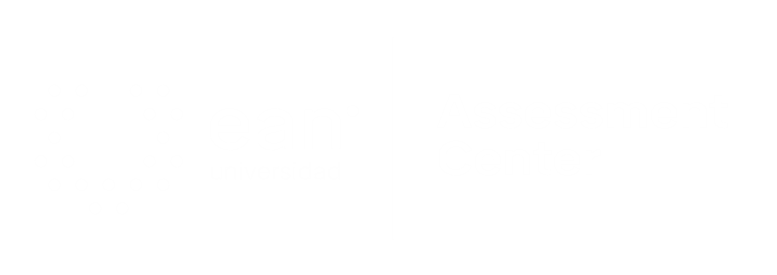 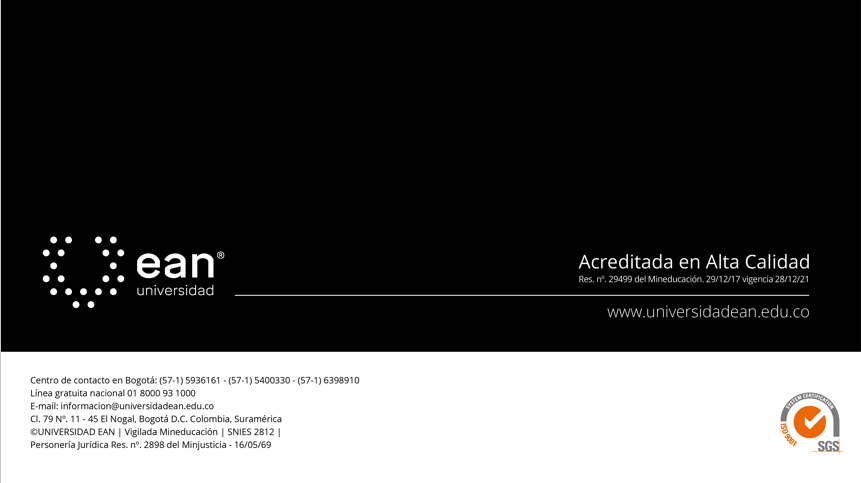